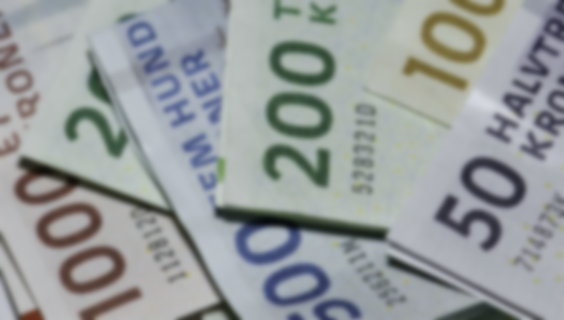 Har du styr på din løn
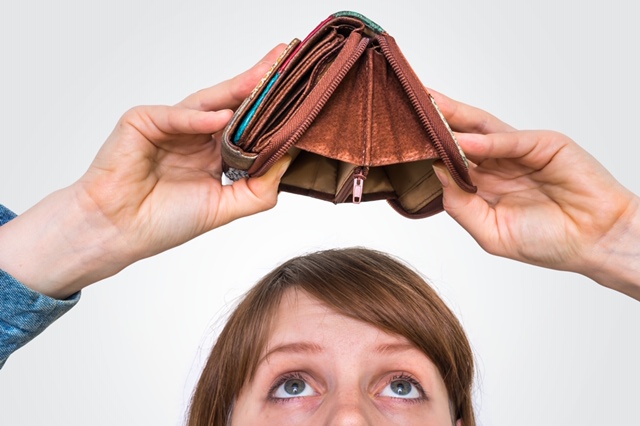 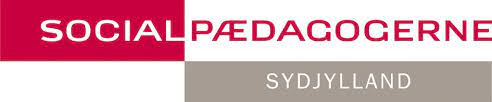 [Speaker Notes: Hej med jer

Socialpædagogerne i kreds Sydjylland– altså vores fagforening - har gjort 2024 til løntjekkets år. De har formuleret et slogan der hedder Rette løn til rette tid, hvor visionen er at alle medlemmer får den korrekte løn på det tidspunkt hvor den skal udbetales.

Baggrunden for denne vision er en konstatering af at der er for mange eksempler på at medlemmerne ikke får den korrekte løn. Socialpædagogen – vores fagblad kommer ind imellem  med historier om at medlemmer har fået efter reguleret deres løn efter at der er konstateret fejl.

Links til artikler:

Få nu tjekket den lønseddel (sl.dk)

Kollegerne skal have den løn, de har krav på (sl.dk)

Det er ledelsen og arbejdsgiveren der har ansvaret for at du får den rigtige løn men I Socialpædagogerne mener vi, at det i første omgang er medlemmets eget ansvar at tjekke om lønnen er korrekt. 

Men det kræver at man også har viden om hvad der er den rigtige løn og kompetencerne til at tjekke lønsedlen. Derfor har jeg som jeres tillidsrepræsentant aftalt med ledelsen at bruge lidt tid på at gennemgå elementerne på lønsedlen]
Sammensætning af din løn
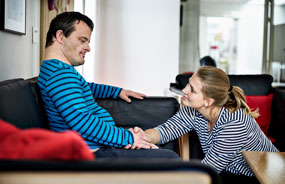 HVAD ER:

Grundløn (og tillæg til Grundløn)
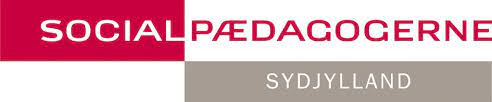 [Speaker Notes: Vores løn er sammensat af forskellige elementer. Dem vil jeg lige gennemgå her:

Grundlønnen:

Din grundløn er aftalt i din overenskomst. Grundlønnen og andre løndele er fastsat i løntrin som er på forskellige satser. Når man skal tjekke om man får den rigtige løn er der her en oversigt over de forskellige løntrin i kommunerne.  

Er du ansat på bo/beskæftigelsestilbud som pædagog eller værkstedsassistent eller  i en kommune er du indplaceret på løntrin  27 + et grundlønstillæg på 2.600 kr (00 niveau*)
Er du ansat som pædaog i en stilling på det forebyggende familieområde (PFF) er du indplaceret på løntrin 31 + grundlønstillæg på 1.900 kr årligt (00-niveau*)
Er du ansat som pædagog på eksempelvis plejehjem eller jobcenter (Særlige stillinger) er du indplaceret på løntrin 28 + grundlønstillæg på 2.400 kr årligt (00 niveau*)

Disse beløb skal ganges med 1.516971

Det er den samme grundløn i hele landet. Men landet er opdelt i geografiske grupper, der bevirker at der er geografisk forskel på lønnen selv om det er samme løntrin.

Din arbejdsplads er placeret i Sydjylland. Det betyder at alle er indplaceret i henhold til gruppe 0 (undtagen hvis din arbejdsplads er i placeret geografisk i Esbjerg eller Sønderborg kommune. disse områder tilhører gruppe 1

På SL´s hjemmeside kan du se den aktuelle løn for fuldtidsansatte beregnet på henholdsvis årsløn, månedsløn og timeløn på de forskellige løntrin ved at følge dette link    01102023-kommuner-timeloen-maanedsloen-og-aarsloen.docx (live.com)

Er du deltidsansat skal du beregne fuldtidslønnen i følgende formel :  månedsløn for fuldtidsansat x 3 måneder : 13 uger : 37 timer x den ugentlige ansættelseskvote x 13 : 3 = månedsløn for deltidsansat]
Sammensætning af din løn
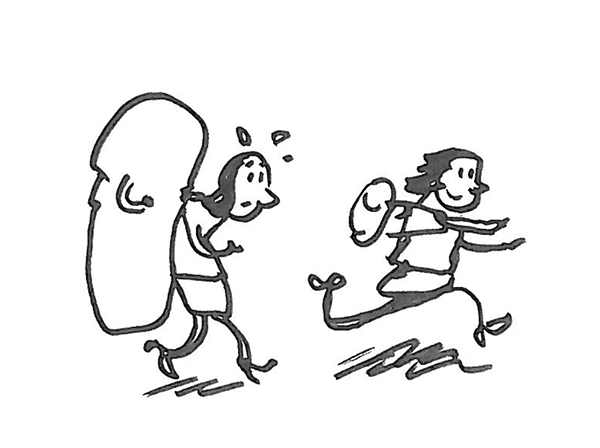 HVAD ER:

Funktionsløn
Hvilke særlige funktioner har du ?
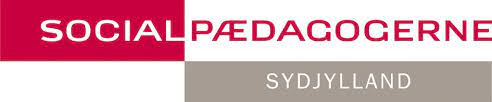 [Speaker Notes: Funktionslløn:

Der kan være aftalt funktionsløn i den lokale lønaftale: 

Er du praktikvejleder skal du honoreres for dette i de perioder du er praktikvejleder. Denne er lokalt aftalt i en forhåndsaftale med din kommune. Ved at følge dette link kan du se hvilke aftaler der er indgået i din kommune: Løn og lokal løndannelse (sl.dk)

Herudover kan der være aftalt individuel funktionsløn for en særlig funktion som du varetager. Du bør have fået udleveret en kopi af den lønaftale der fastsætter din funktionsløn

Funktionsløn er som regel fastsat i en beløbsstørrelse der skal ganges med 1.516971 for at tjekke det aktuelle beløb.]
Sammensætning af din løn
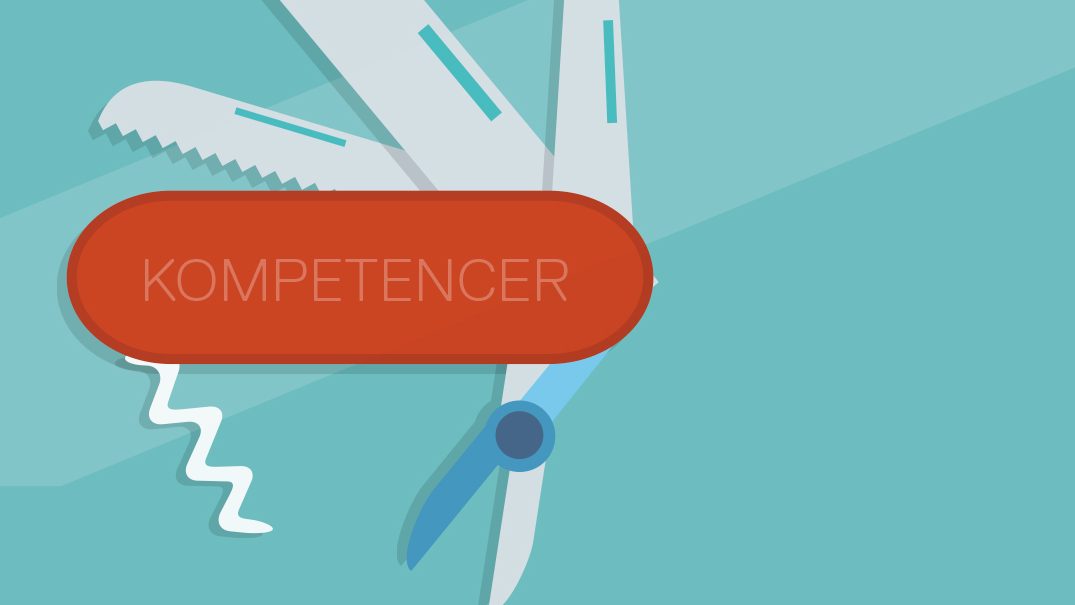 HVAD ER:

Kvalifikationsløn
Hvilke kvalifikationer og kompetencer har du ?
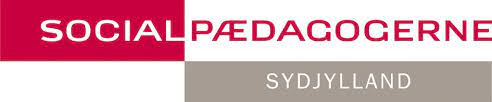 [Speaker Notes: Kvalifikationsløn

Der kan være er aftalt kvalifikationsløn både i den centrale overenskomst og i de lokale lønaftaler

Er du ansat på bo/beskæftigelsestilbud som pædagog eller værkstedsassistent eller  i en kommune er der aftalt en kvalifakitonsløn på + 3 løntrin når du har arbejdet som pædagog sammenlagt i 6 år samt + 4 løntrin  når du har arbejdet som pædagog i sammenlagt 10 år. 
Er du ansat som pædagog i en stilling på det forebyggende familieområde (PFF) er der ingen centrale aftaler
Er du ansat som pædagog på eksempelvis plejehjem eller jobcenter (Særlige stillinger) er der ingen centrale aftaler.

Der kan være aftalt kvalifikationsløn i en ”forhåndsaftale” som kredsen har indgået. Ved at følge dette link kan du se om der er indgået aftaler i din kommune  Løn og lokal løndannelse (sl.dk)]
Sammensætning af din løn
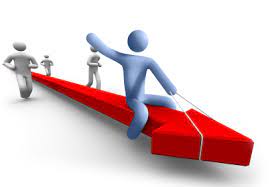 HVAD ER:

Resultatløn
Hvilke resultater har opnået ?
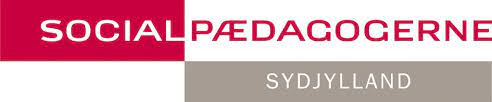 [Speaker Notes: Resultatløn

Resultatløn er en del af mulighederne for løn. Hvis det fremgår af din lønseddel at du modtager resultatløn er det noget der er aftalt lokalt (mellem TR og leder) på den enkelte arbejdsplads. Dette vil du modtage såfremt du har været med til at opnå særlige resultater. Det vil ofte være et beløb du får en gang og altså ikke fremgå af lønsedlen mere end den ene gang. Beløbet kan også benævnes som engangsbeløb]
Sammensætning af din løn
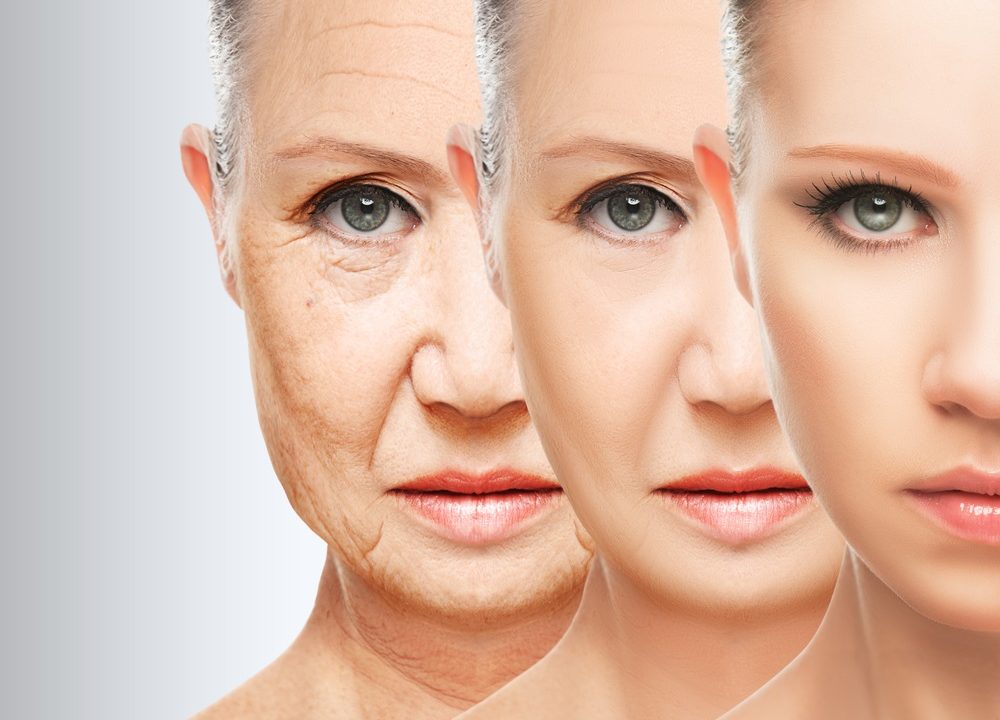 HVAD ER:

Overgangstrin
Var du i samme stilling marts 1998 ?
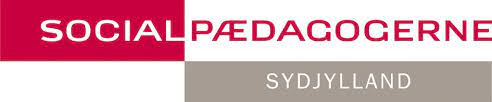 [Speaker Notes: Overgangstrin

Dette lønelement vil kun være på din lønseddel såfremt du fortsat er i den stilling du var i før 1. april 1998]
Sammensætning af din løn
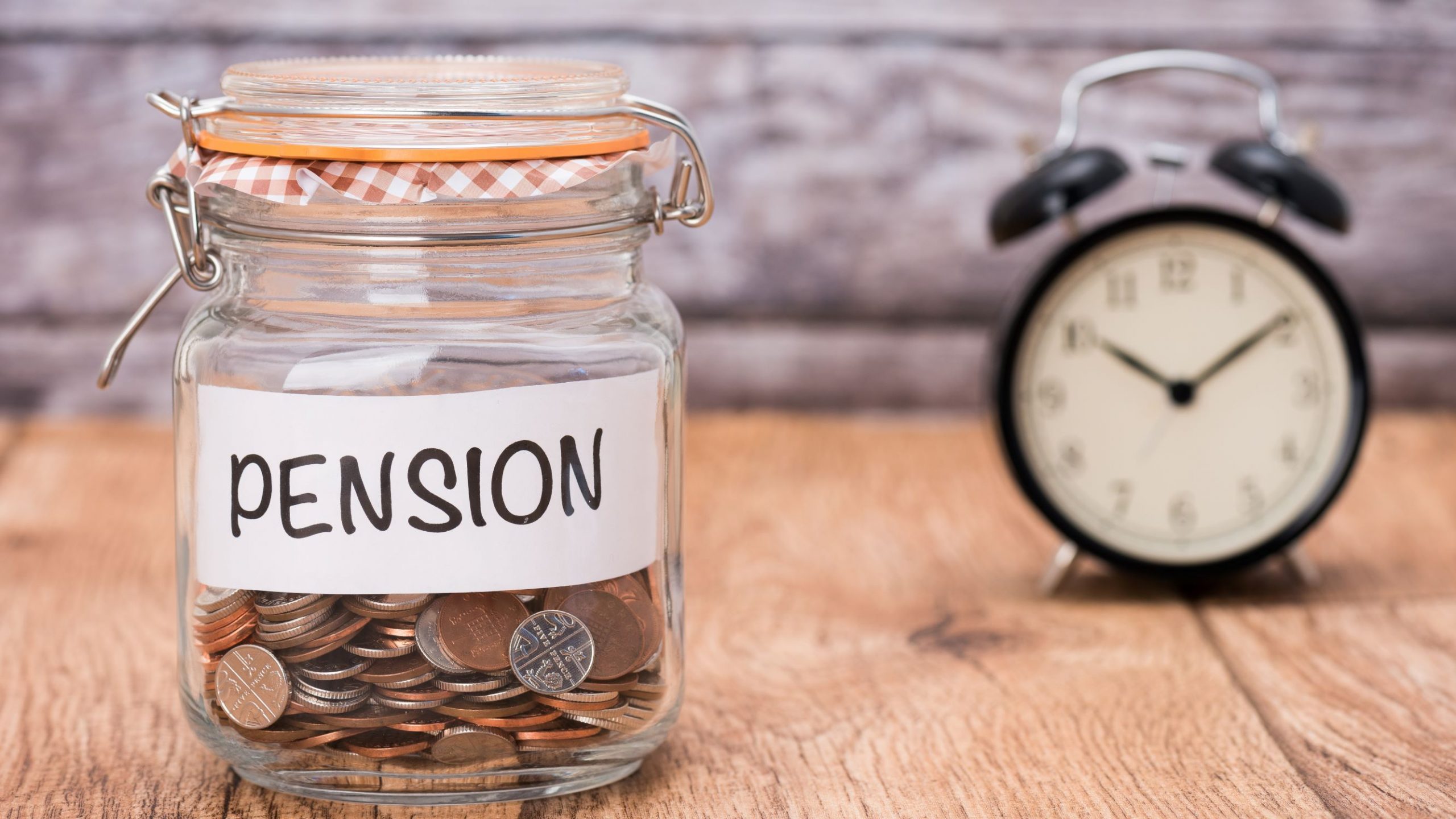 HVAD ER:

Pension
Sikring af dit seniorliv
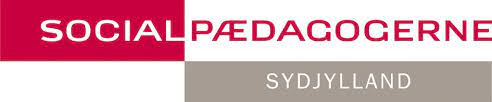 [Speaker Notes: Pension

I din overenskomst er der fastsat en pensionssats (beregnet på din samlede løn (dog ikke arbejdstidsbestemte tillæg)). Den indbetales udover din løn til det pensionsselskab som overenskomsten fastsætter

Er du ansat på bo/beskæftigelsestilbud eller døgninstitution som socialpædagog i en kommune er der aftalt en pensionssats på 14,2 %
Er du ansat som socialpædagog i en stilling på det forebyggende familieområde (PFF) er der aftalt en pensionssats på 15,01 %
Er du ansat som socialpædagog på eksempelvis plejehjem eller jobcenter (Særlige stillinger) er der fastsat pensionssats  på 15,42 %
Er du værkstedsassistent på et dagbeskæftigelsescenter er der fastsat pensionssats på 14,04 %
Er du pædagogmedhjælper på bo/beskæftigelsestilbud eller på døgninstitution er der fastsat en pensionssats på 13.10 %

Når du kender grundlaget for alle løndele ( arbejdsgiver, løngruppe, stillingstype, stilling, ugentlig timetal samt lokalt aftalte løndele  kan du taste oplysningerne ind i de røde felter på det skema der ligger i ende af dette link. Herefter vil den beregnede pension fremgå automatisk nederst i skemaet  Lønberegner (sl.dk)]
Sammensætning af din løn
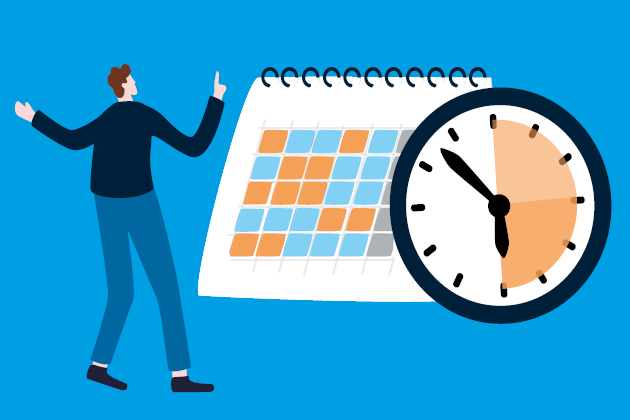 HVAD ER:

Særydelser
Kompensation for at arbejde på skæve tidspunkter?
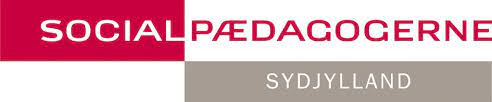 [Speaker Notes: Særydelser eller arbejdstidsbestemte tillæg fremgår også af din lønseddel. Man skal være opmærksom på , at denne del af lønnen udbetales med en måneds forsinkelse. Derfor er det vigtigt at du noterer de arbejdstider du er blevet varslet og de eventuelle ændringer der sker efter varslingen.

Hvis du har spørgsmål til arbejdstidsreglerne står jeg gerne til rådighed]
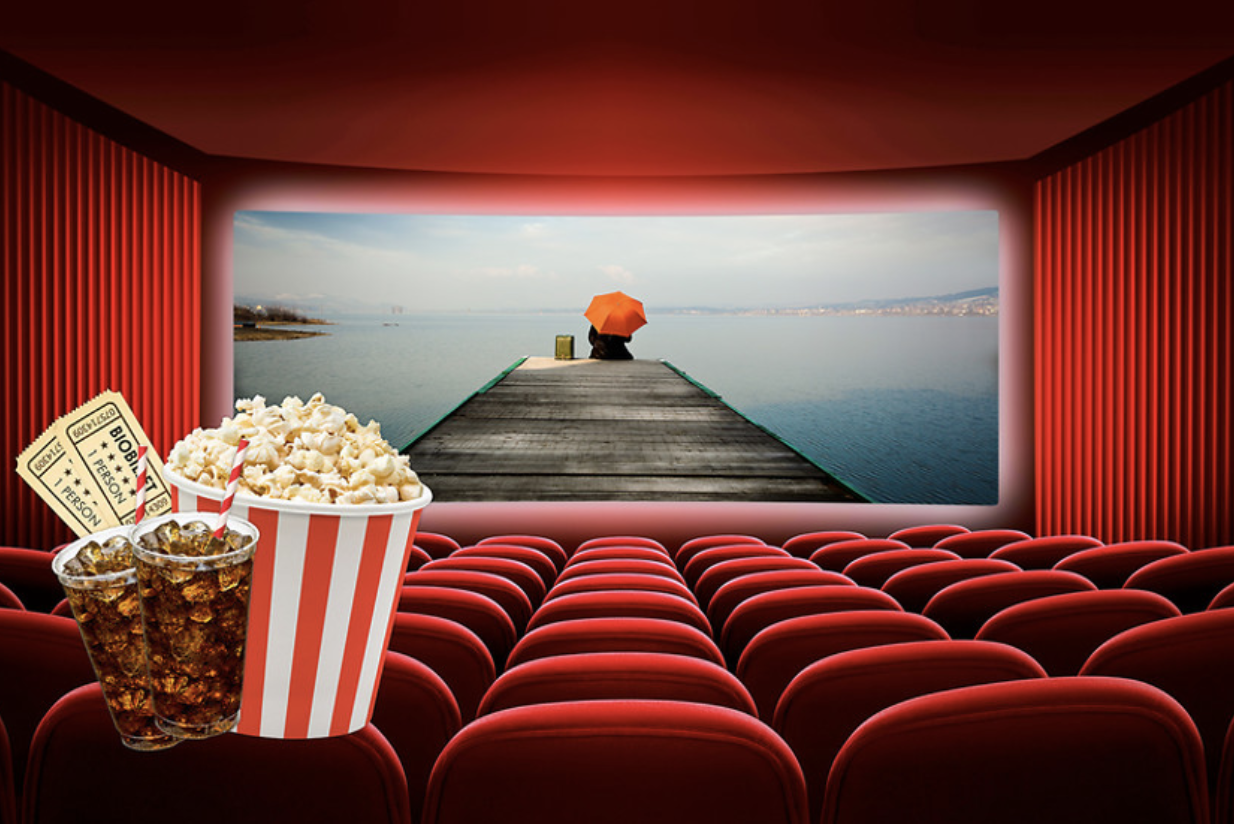 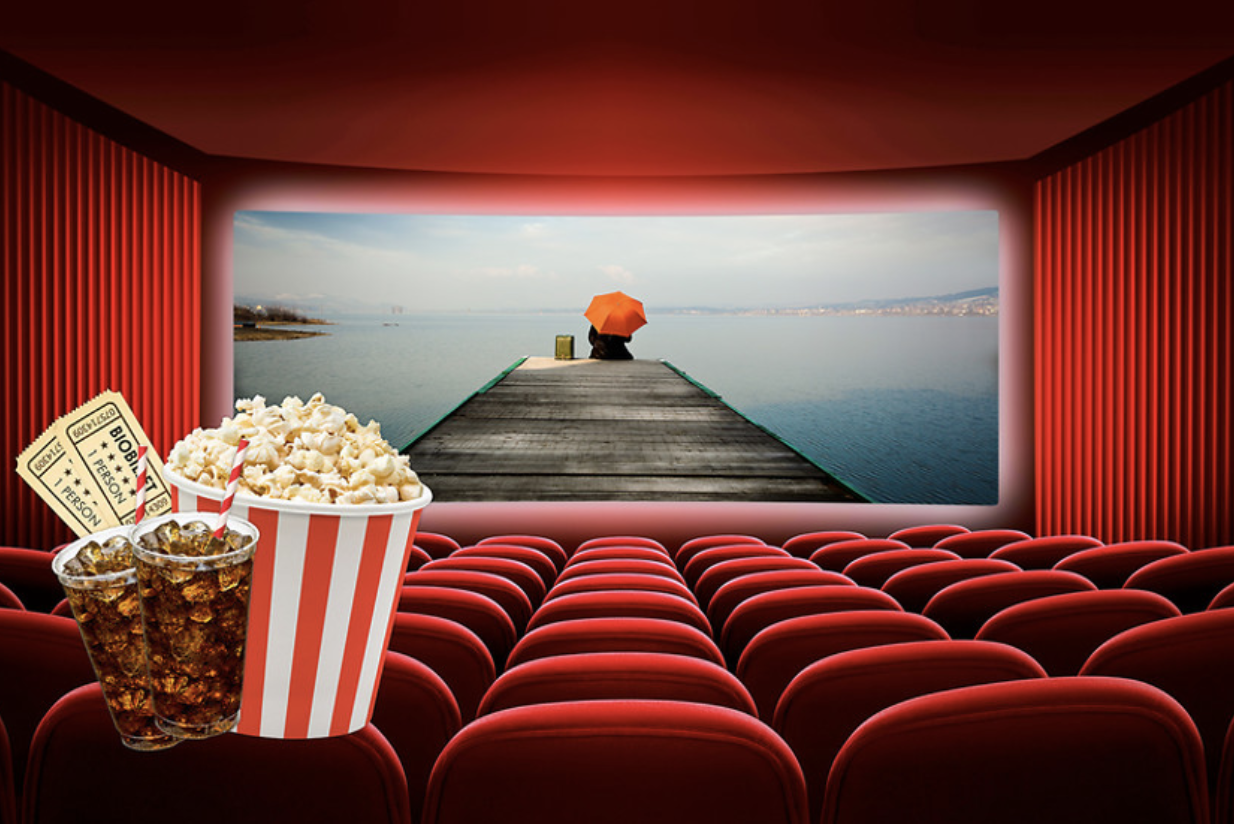 Sammensætning af din løn
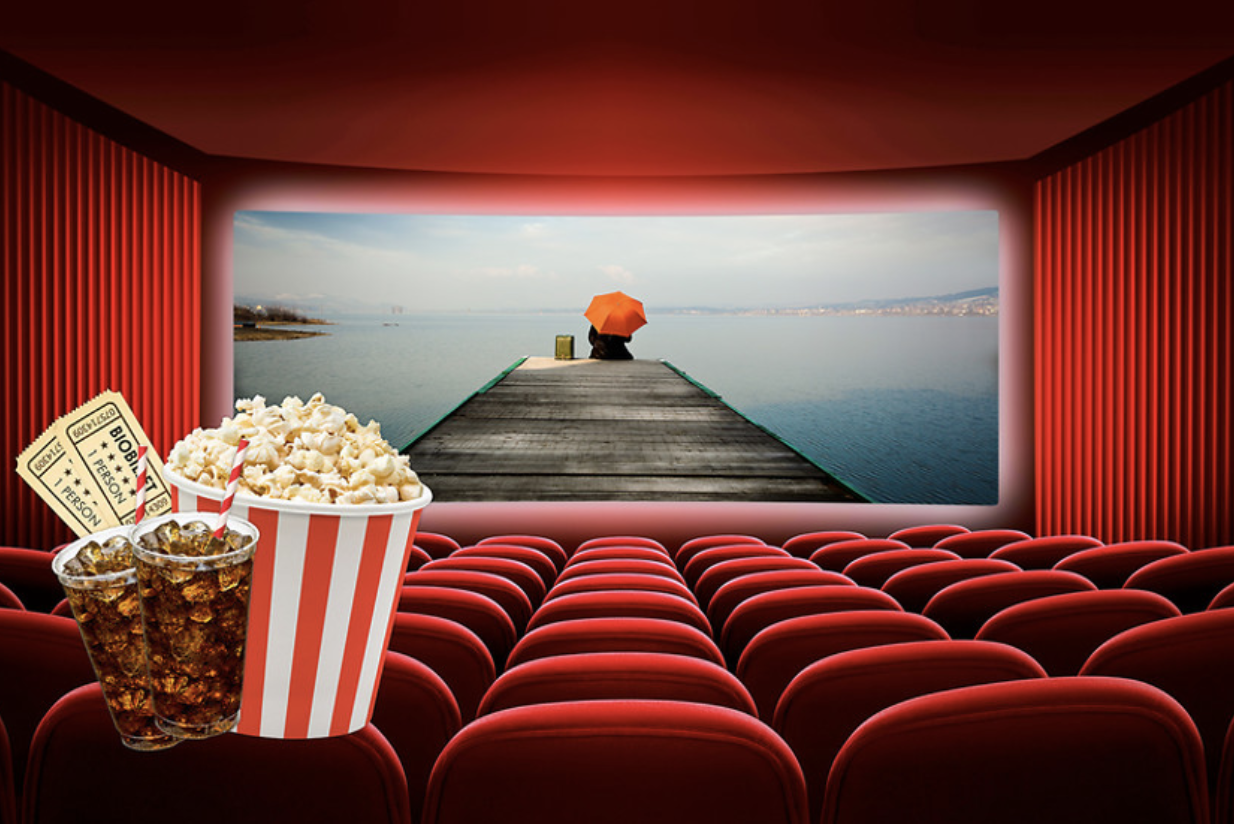 HVAD ER:

Særydelser
Så skal vi i biografen
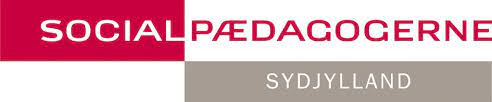 [Speaker Notes: Men det kan du se mere om i den film jeg nu vil vise dig.

Det er en gennemgang af alle lønelementerne både dem som jeg lige har gennemgået og de særydelser der fremgår af lønsedlen

(Sørg eventuel for popcorn – når nu I skal i biografen)]
Video om din lønseddel (KMD)
https://youtu.be/K9H8AWvXICA
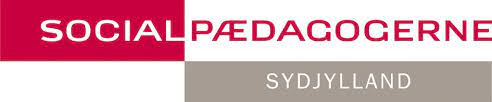 Video om din lønseddel (Silkeborg)
https://youtu.be/op0M3sQ0wG0
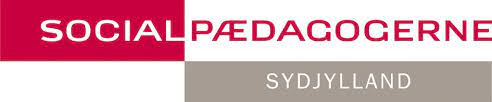 Huskeseddel
Du har ret til at få medtaget dine ønsker til den kommende arbejdsplan, men det er lederens ret til at vurdere om dine ønsker kan imødekommes

Notér din varslede arbejdstid
Notér ændringer efter varslingstidspunktet

	- hvornår fik du det at vide
	- hvilken ændring er der sket

Orientér dig om arbejdstidsreglerne her Arbejdstid (sl.dk)
Orientér dig om arbejdspladsens regler for at bytte vagter.

Hvis du er i tvivl om arbejdstidsreglerne – så henvend dig til TR
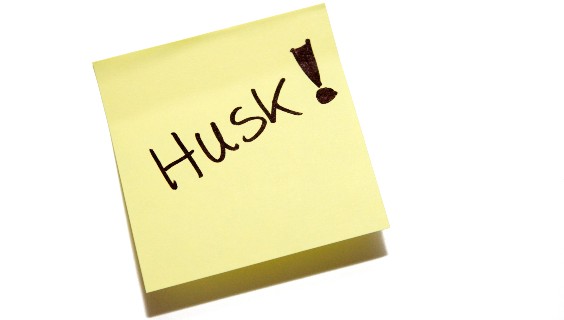 HUSK: 

Hvis du bliver spurgt om du vil tage en vagt og du frivilligt siger ja – skal det stadig honoreres som hvis den er pålagt
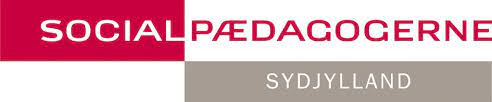 [Speaker Notes: Her er en lille opsamling på det du skal huske:

Du har altid ret til at gøre opmærksom på dine ønsker til den kommende arbejdsplan forud for planlægningen. Det er ledelsen der skal sikre dette i  planlægningsproceduren

Når du får din nye arbejdsplan for den kommende periode er det vigtigt at du noterer den varslede arbejdstid.

For at kunne rekonstruere eventuelle ændringer i din varslede arbejdstid og hvordan ændringerne skal honoreres er man nødt til at vide hvornår man fik ændringen at vide og hvilken ændring der er tale om. Derfor skal du huske at notere disse to forhold.

Arbejdstidsreglerne er komplekse og det kan være svært at forstå dem. Alligevel bør du sætte dig ind i dem, så du selv bliver bedre til at kontrollere om du får det du harv krav på.

Arbejdspladsen har beskrevet nogle regler for hvornår man kan bytte vagt ved at aftale dette med en kollega og hvilke forhold der ska være til stede for at byttet kan ske. Det er vigtigt at du kender disse regler, så du hverken bryder arbejdstidsreglerne eller bryder de lokale regler

Jeg vil altid kunne kontaktes, hvis det er svært  at læse og forstå reglerne. Så henvend dig til mig hvis du er i tvivl – så finder vi ud af det – også hvis jeg ikke ved det på forhånd

Arbejdstidsreglerne er både en beskyttelse af dig i et fornuftigt samspil mellem arbejde og familie/fritidsliv, men det er også et ledelsesredskab, der hænger sammen med lederens ret til at bestemme hvornår du skal arbejde. Så selv om lederen formulerer en henvendelse som et spørgsmål du kan sige ja eller nej til, skal ændringen altid opfattes som et pålæg fra lederens side og du skal honoreres efter det arbejdstidsreglerne har fastsat. 

Det sidste jeg vil sige er en opfordring til at vi sammen er med til at sikre at alle får den rette løn til rette tid

Tak for ordet]